2023年度-応用演習1
知的高性能研究室
1
スケジュール
研究紹介
基礎実習1(仮題) <- 去年のスライドを圧縮
基礎実習2
研究体験1(仮題) <-TA3人が1回担当
研究体験2
研究体験3
発表
2
各回の内容
研究紹介 (1回目)
基礎実習 (2,3回目) 
Python (プログラミン言語)を使った実習.
AIを体感する.
グループで取り組む.
研究体験 (4,5,6回目)
専門的な実習
自分にあったテーマか知る
発表 (7回目)
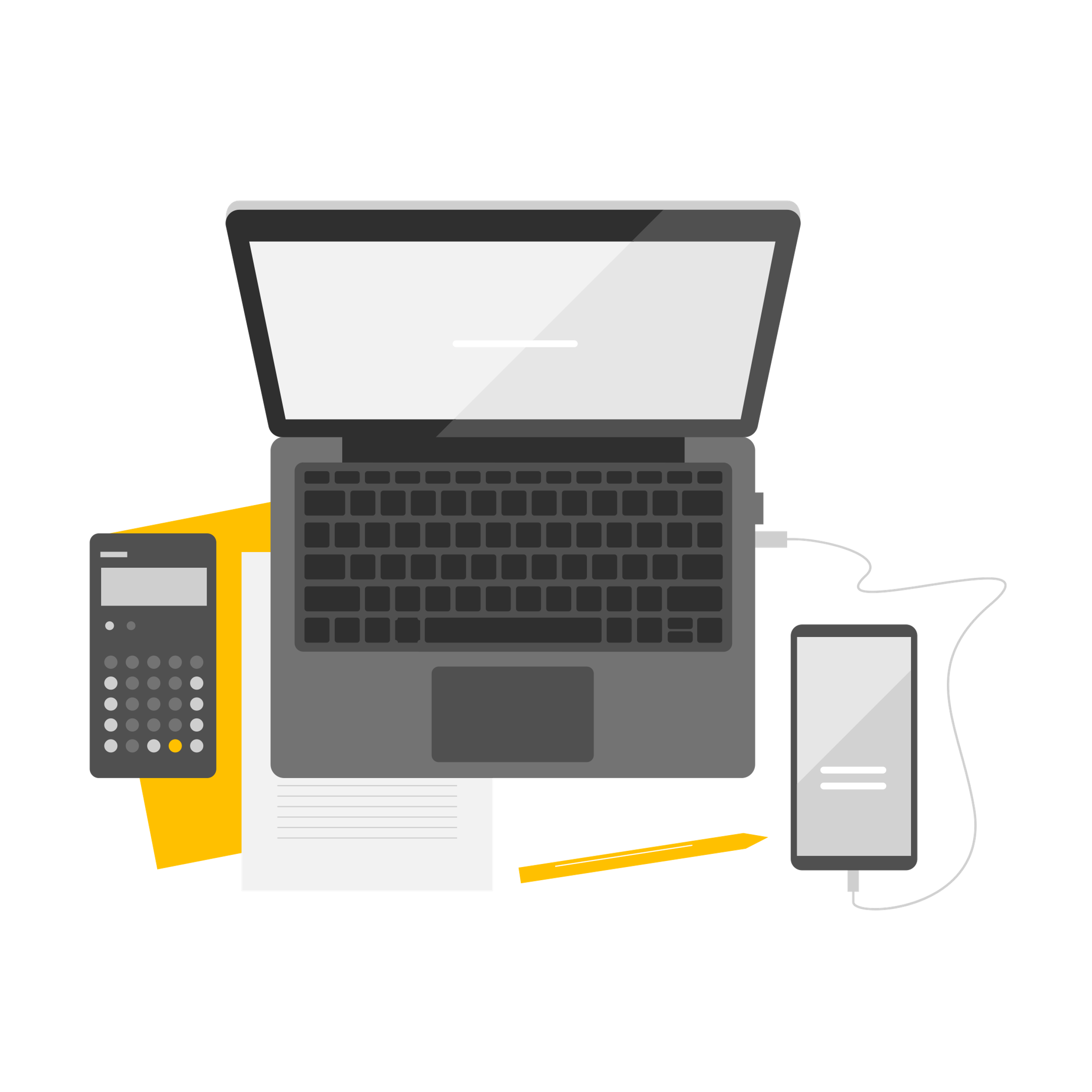 3
応用演習の目標
自身の研究テーマが決定する
最終日に興味のあるテーマについて調査して発表
研究背景
研究の優位性
簡単な方針等
pptで発表資料作成
5分程度
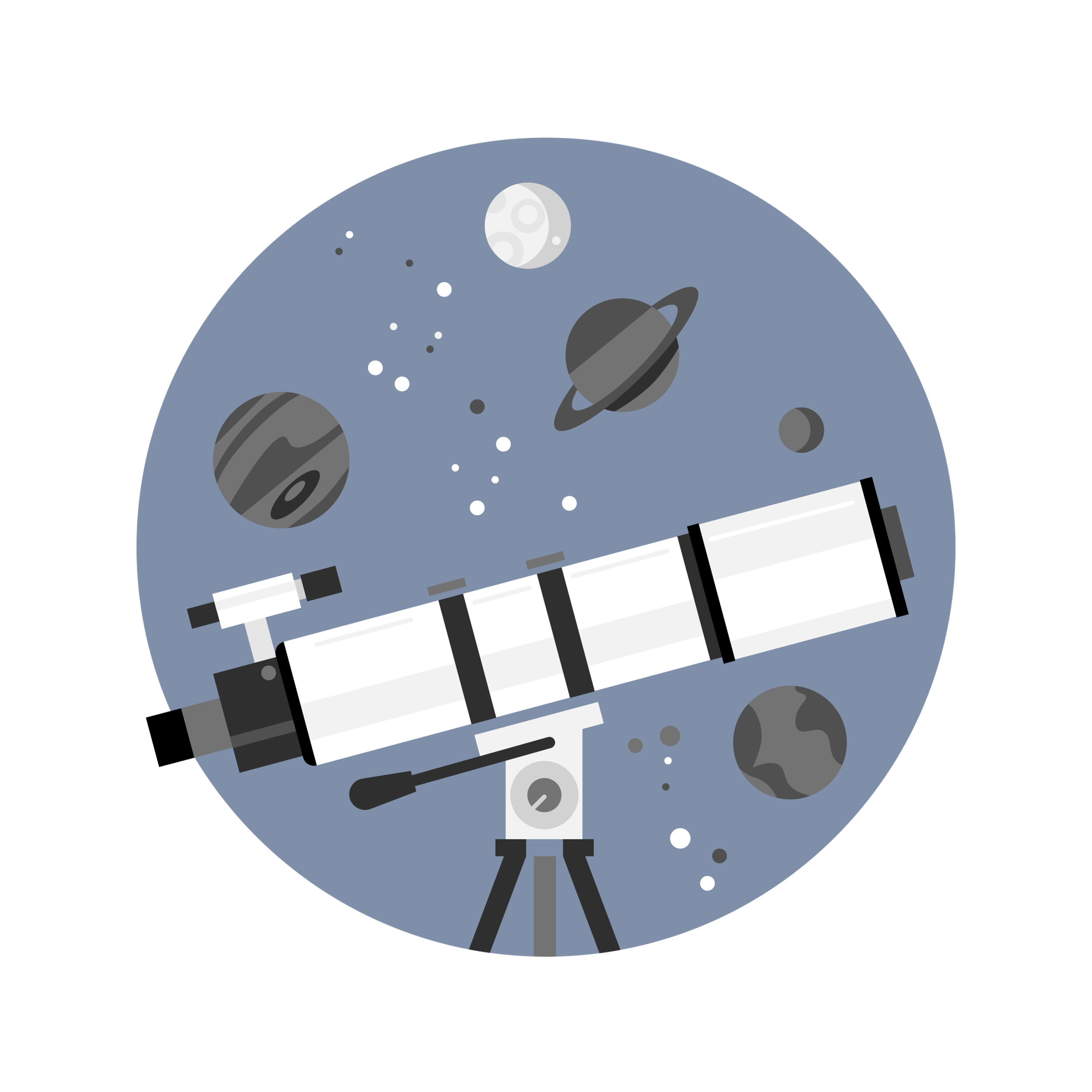 4
今日の内容
先輩の研究テーマについて紹介.

研究室紹介では、成果物の発表がメイン　　　　　　　->実際に進行中の研究を紹介

配属後に行う研究をイメージ
5
研究テーマについて
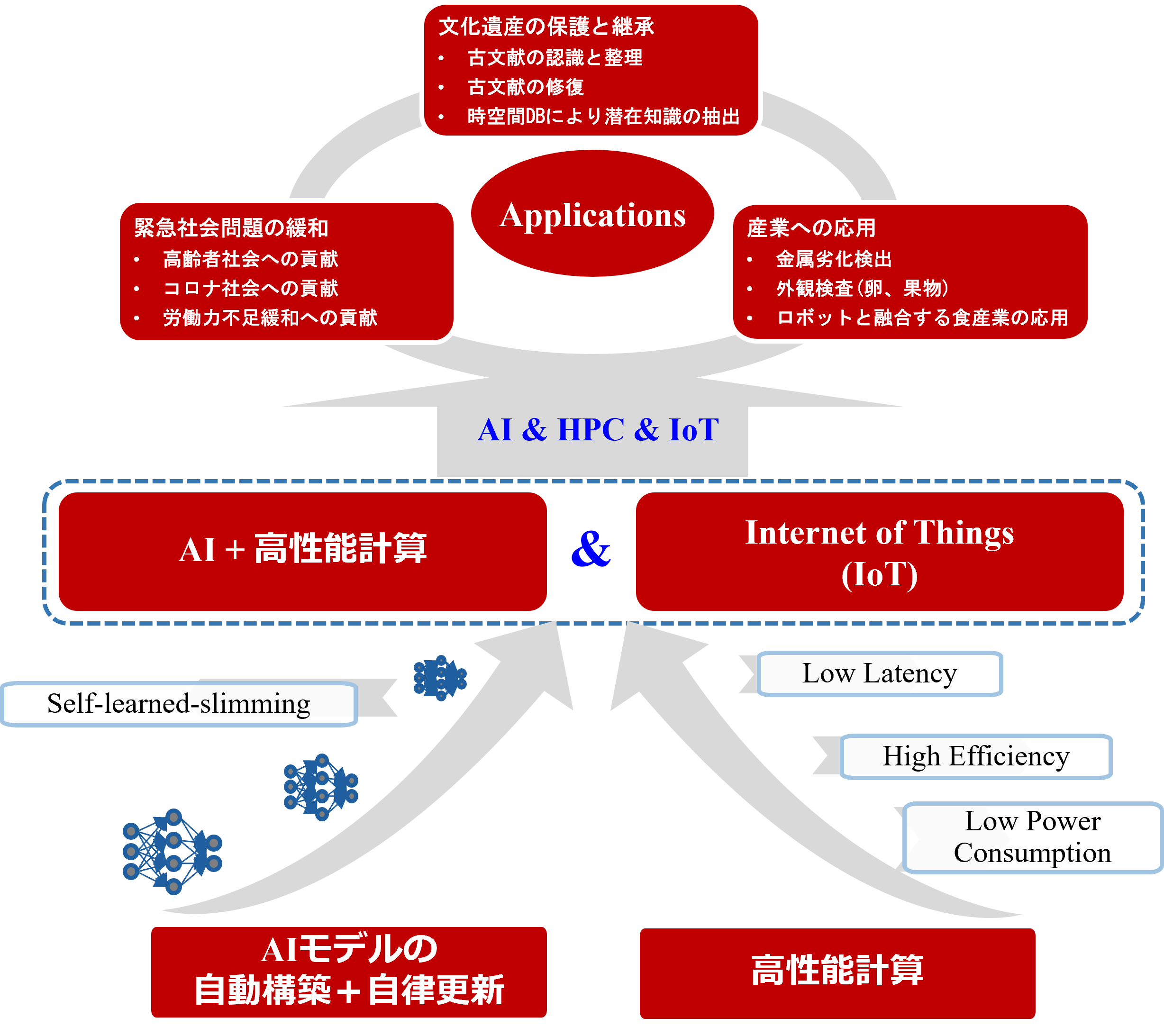 AIの応用
産業
外観検査、劣化検出、高齢者支援
古代文献
解読、修復、整理
AI+高性能計算
AI for Hardware
Hardware for AI
AI+IoT
4Dプリンター
6
活動内容について
研究室のホームページから活動内容を確認できます.
投稿した論文、学会
活動記録
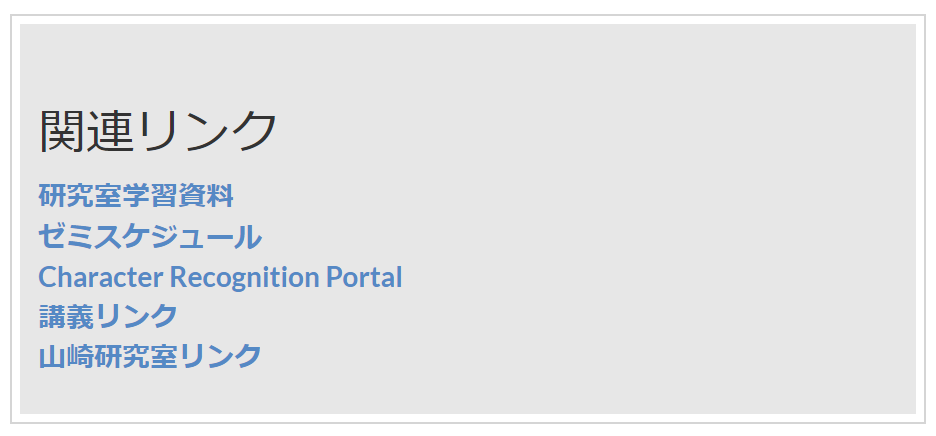 応用演習の資料をアップ予定
7
アンケート/次回予定
Pythonを触ったことがある.
Python聞いたことがある.
その他のプログラミン言語の使用経験がある.
環境構築したことがある.
興味のある研究テーマがすでに決まっている.
その他質問等

次回から持参したパソコンを用いた演習を行います.
8